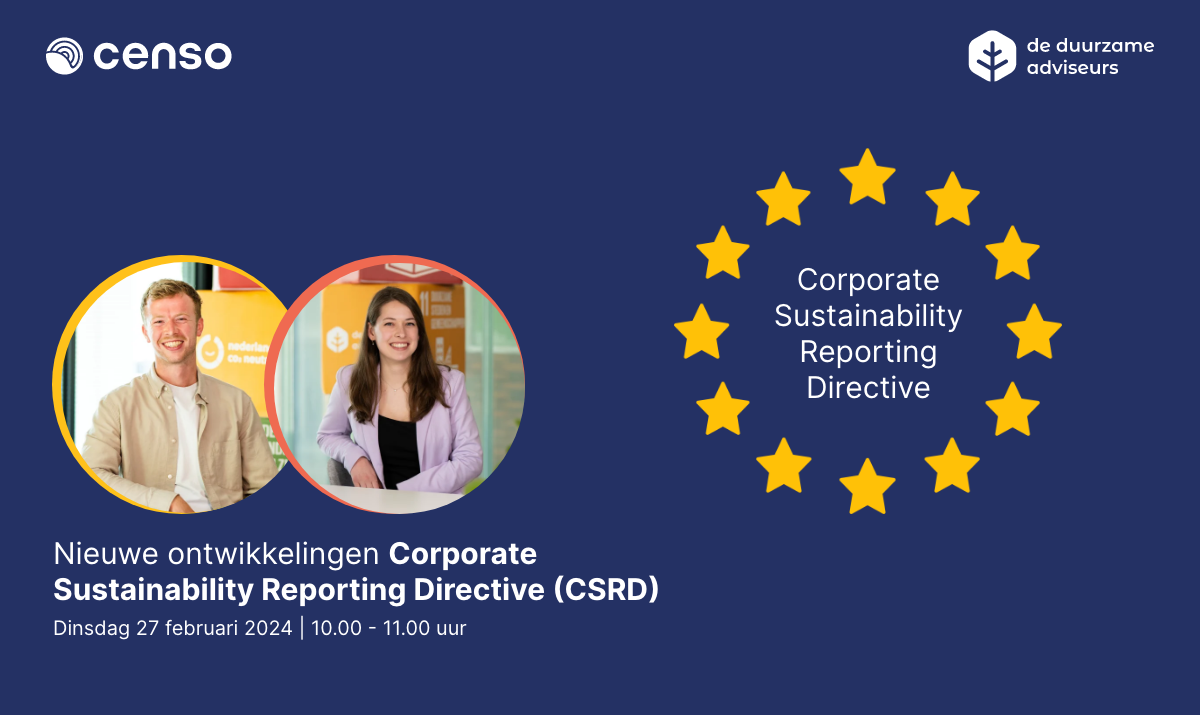 [Speaker Notes: Anouk]
Agenda
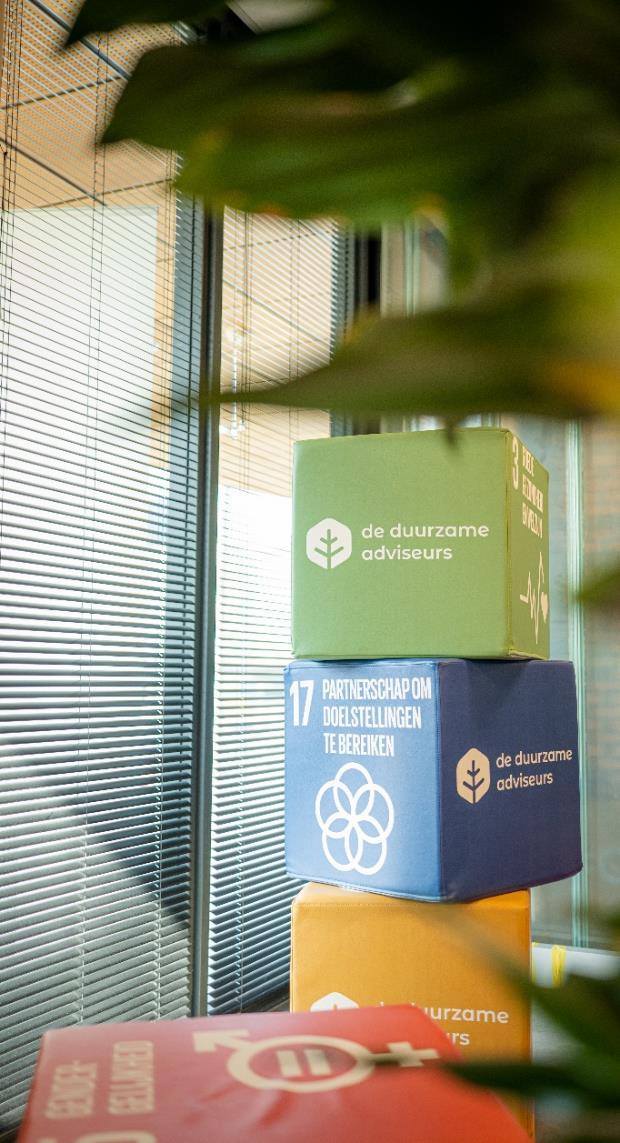 CSRD in het kort

ESRS uitgelegd (incl. laatste updates)

Wat betekent CSRD voor mij…
	… als CSRD-plichtig bedrijf?
	… als schakel in de keten?

Assurance

Interactie!
2
[Speaker Notes: Anouk]
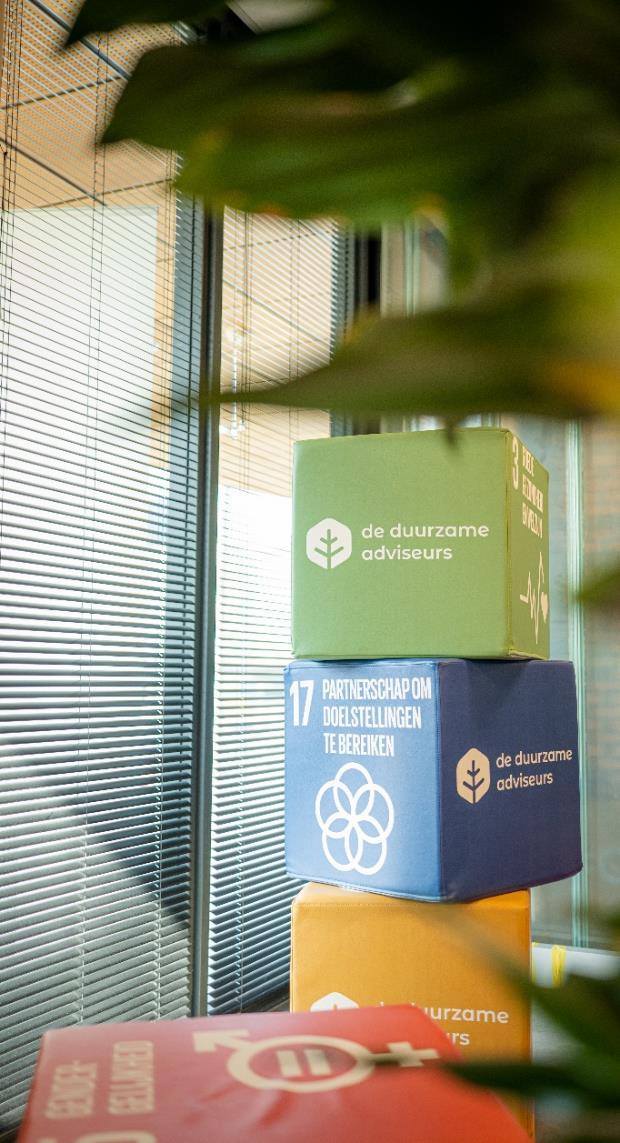 CSRD in het kort
3
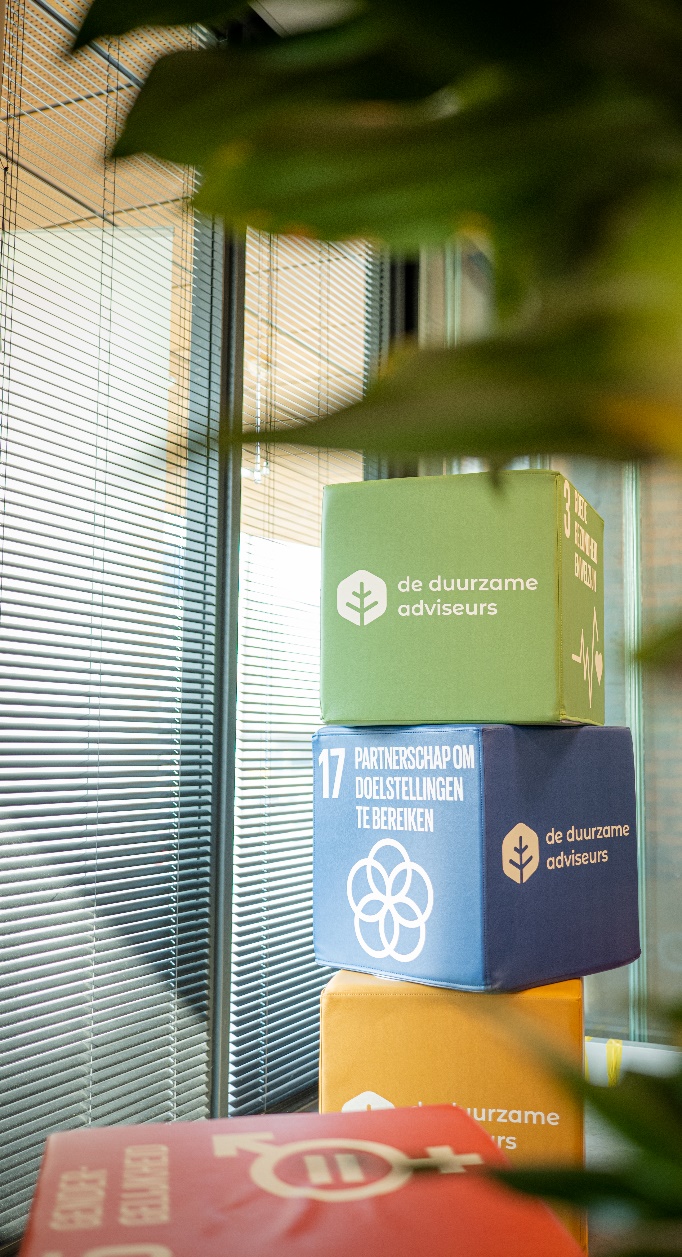 CSRD, voor wie en wanneer?
Voor wie?
CSRD organisaties voldoen aan 2 van de 3 criteria:
Omzet €50 miljoen
Balanstotaal: 25 miljoen
> 250 medewerkers (incl. uitzendkrachten, ZZP-ers, etc.)


Wanneer?
4
Waarde voor bedrijf
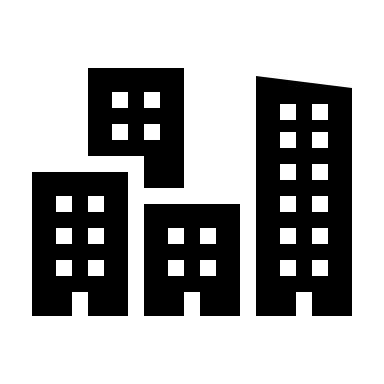 Nuttige informatie voor:
Nemen van beslissingen
Herzien bedrijfsstrategie (duurzaamheid integreren)
5
Waarde voor investeerders en consumenten
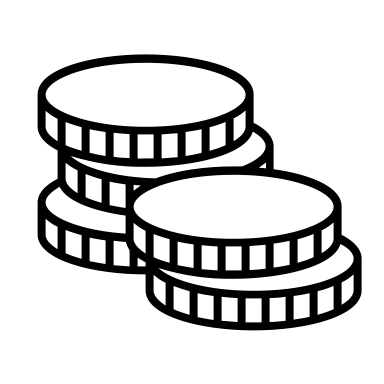 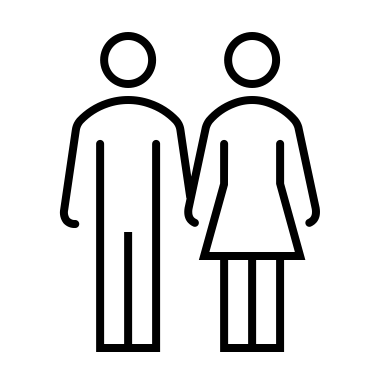 Transparantie helpt bij het nemen van beslissingen.
[Speaker Notes: Anouk]
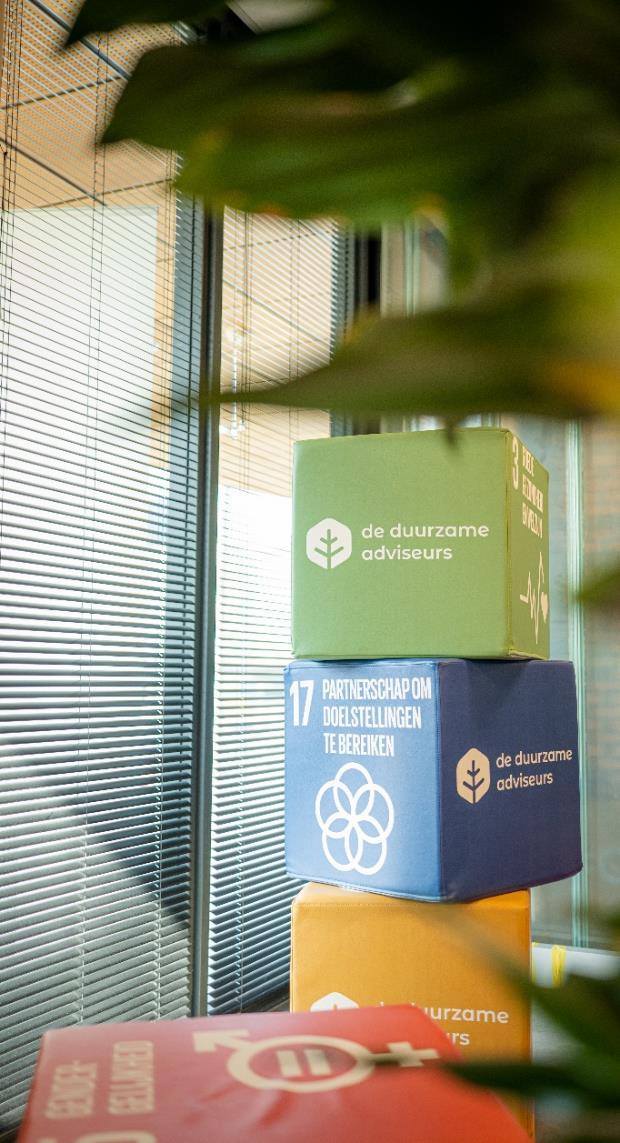 ESRS uitgelegd
6
Algemene vereisten
Algemene toelichtingen
[Speaker Notes: Julia]
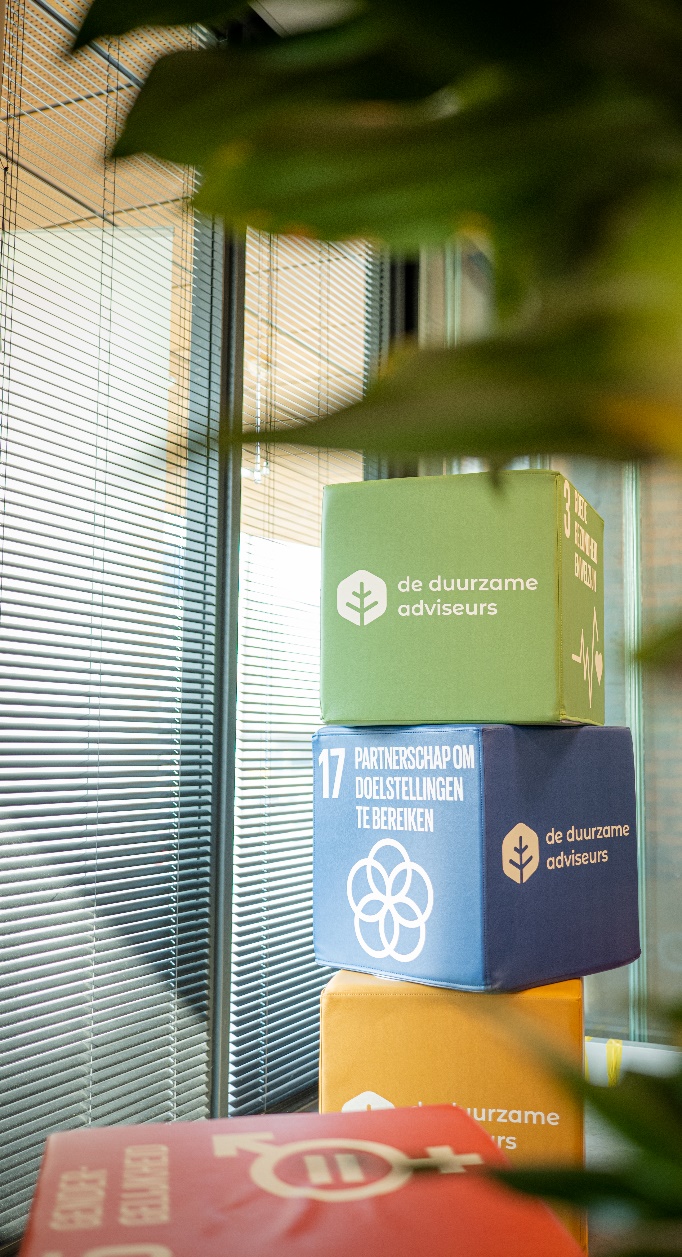 Dubbele materialiteit
Impact materialiteit
Financiële materialiteit
8
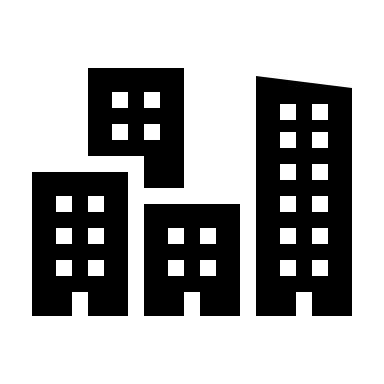 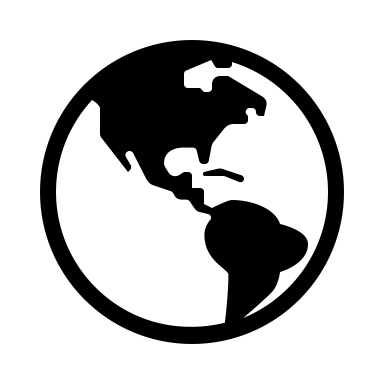 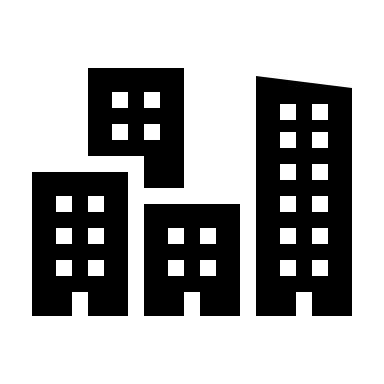 Laatste updates
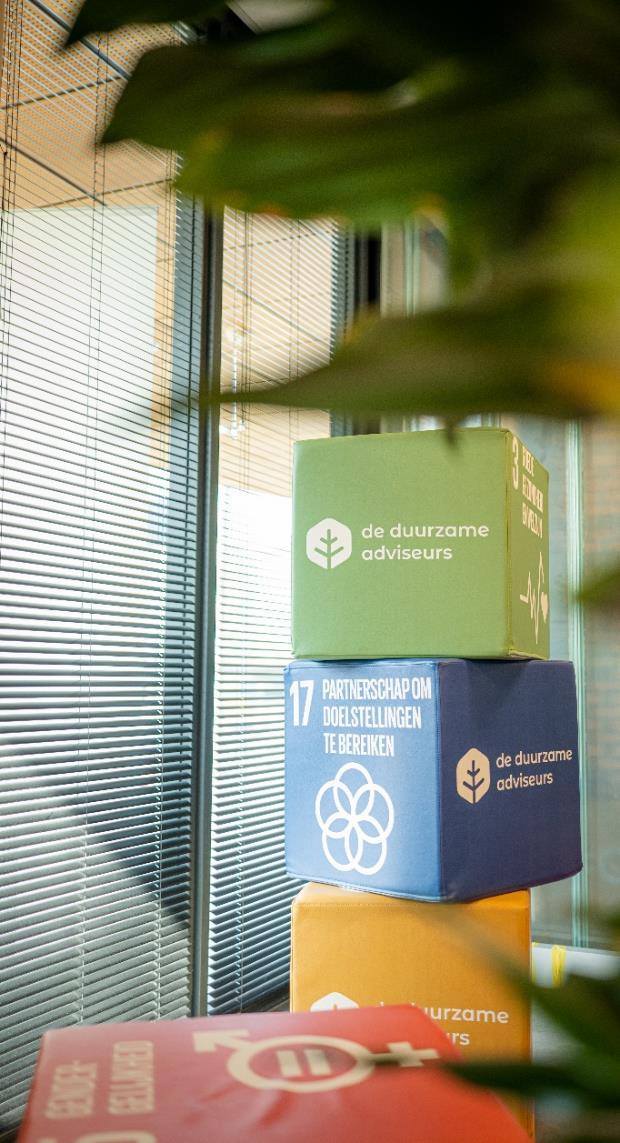 MKB standaarden
De verplichte en vrijwillige standaarden voor het MKB. 
Status: exposure drafts, zie ze hier: LSME & VSME
Feedback kan ingezonden worden tot 31 mei 2024

Implementation Guidelines
Drie hulpmiddelen voor de implementatie: (1) materialiteitsanalyse, (2) waardeketen, (3) datapunten. 
Status = draft versies, zie ze hier.
Feedback kon ingezonden worden tot 2 februari 2024

Sector standaarden
Goedkeuring is twee jaar uitgesteld, van juni 2024 naar juni 2026

Implementatie Nederlandse wet
Uiterlijk 6 juli 2024
CSRD voor het MKB
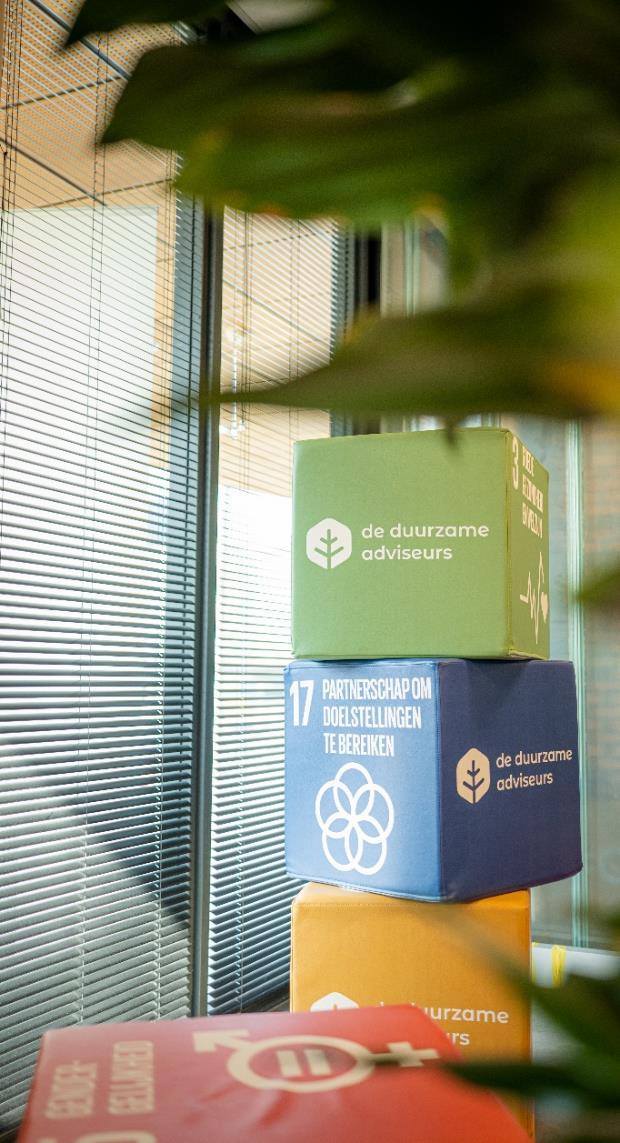 LSME
Beursgenoteerd MKB
VSME
Vrijwillig MKB
LSME
Beursgenoteerd MKB
Voor iedereen die wil rapporteren

Voor ketenpartners van CSRD-plichtige organisaties

LET OP!
CSRD-partners mogen LSME data opvragen, ook aan niet-CSRD-plichtig MKB
Verplicht rapporteren vanaf boekjaar 2026

Vereenvoudigde materialiteit

Minder rapportageverplichtingen
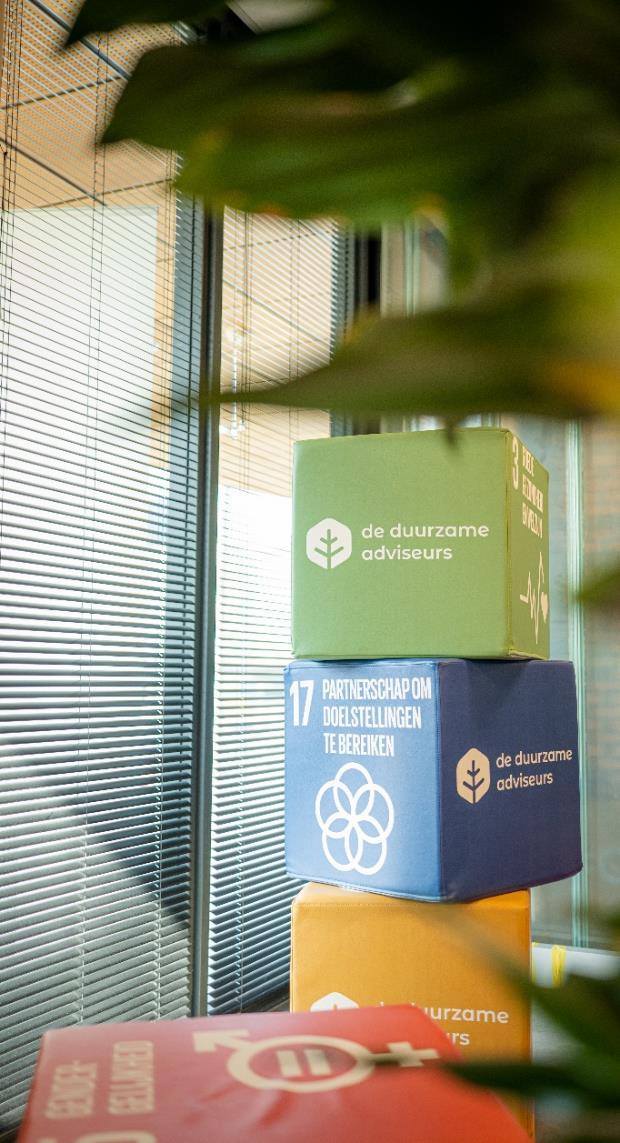 Wat betekent dit voor mij…
11
… als CSRD-plichtig bedrijf?
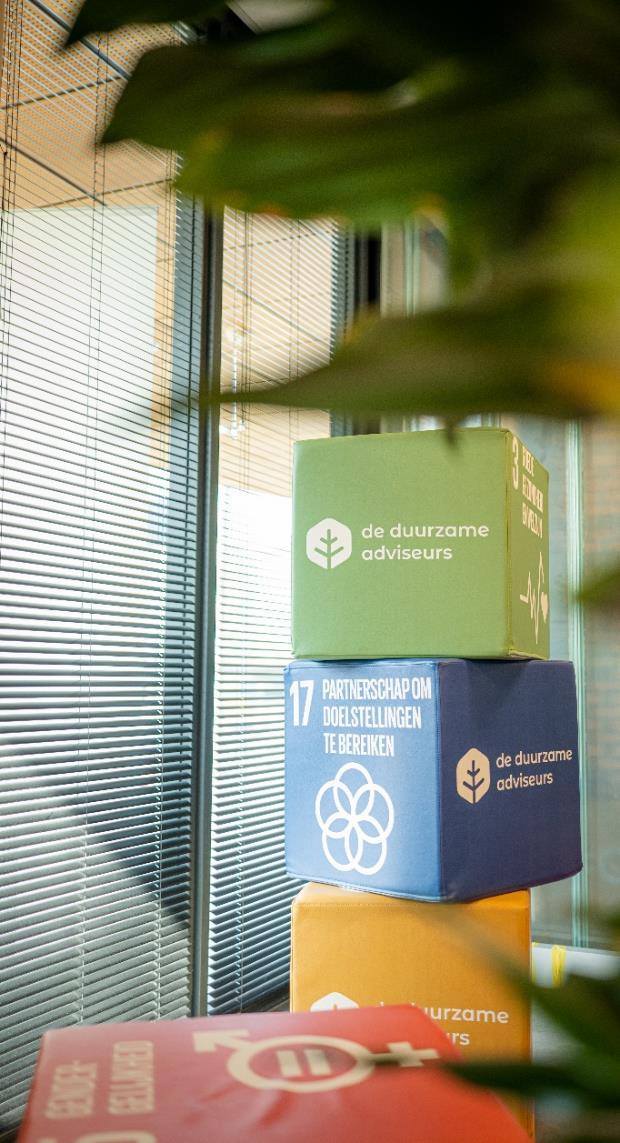 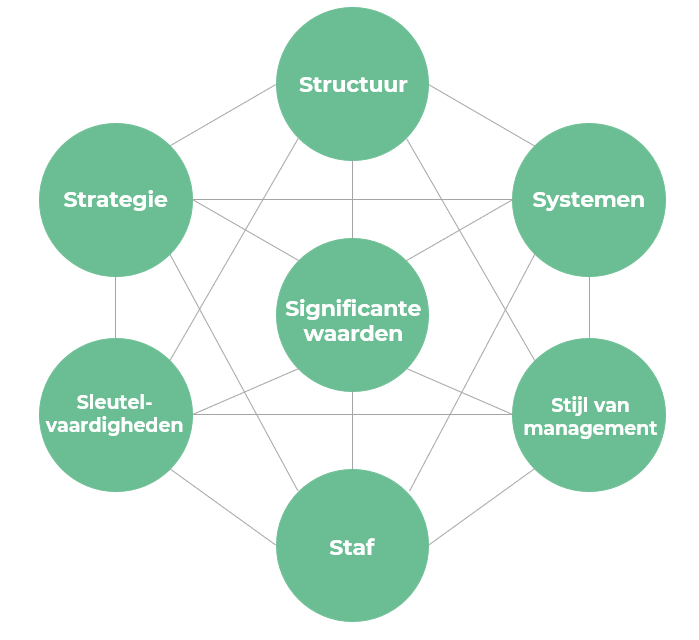 Gevoel van urgentie
Communicatie en participatie
Basis voor verandering
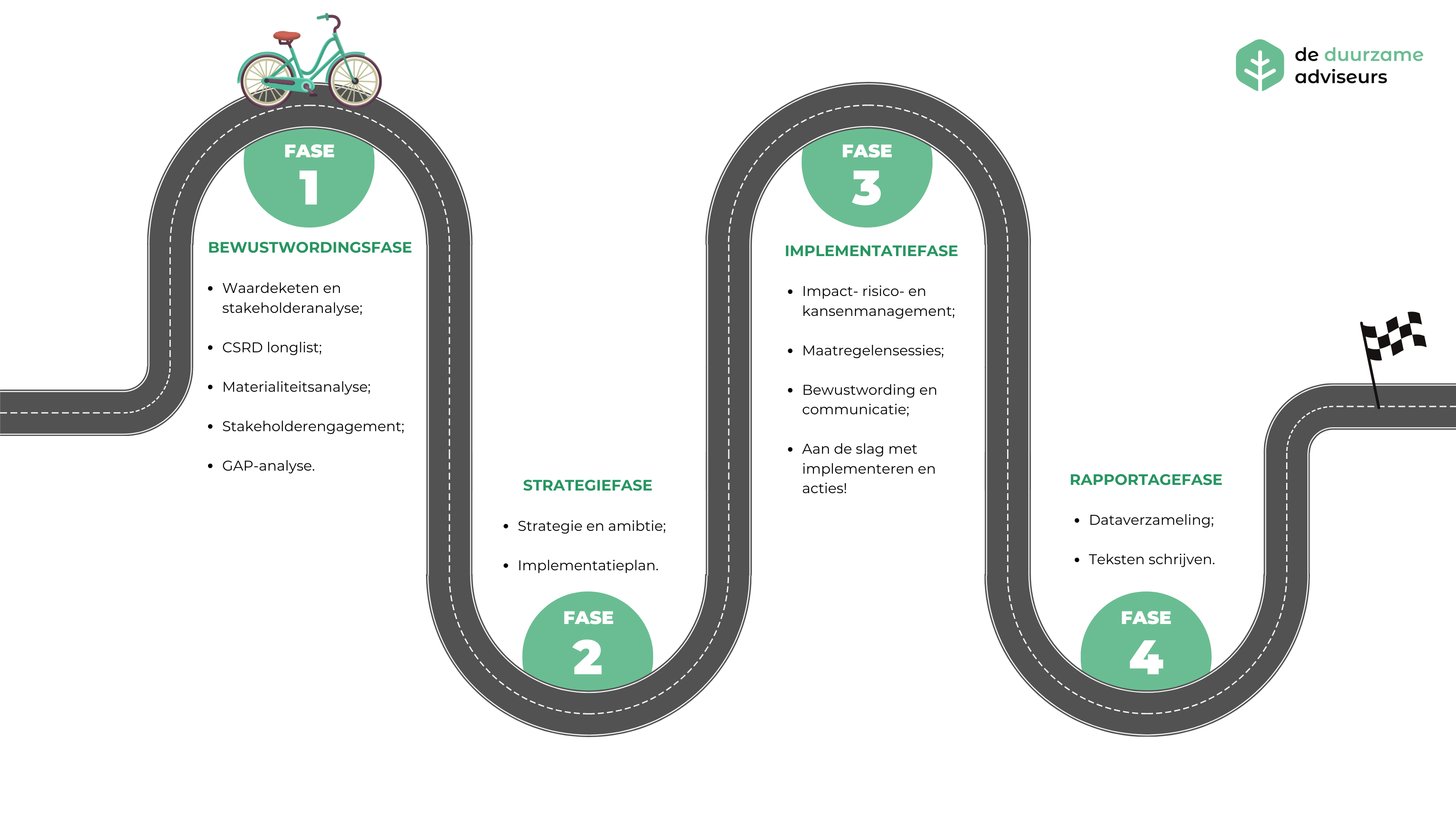 13
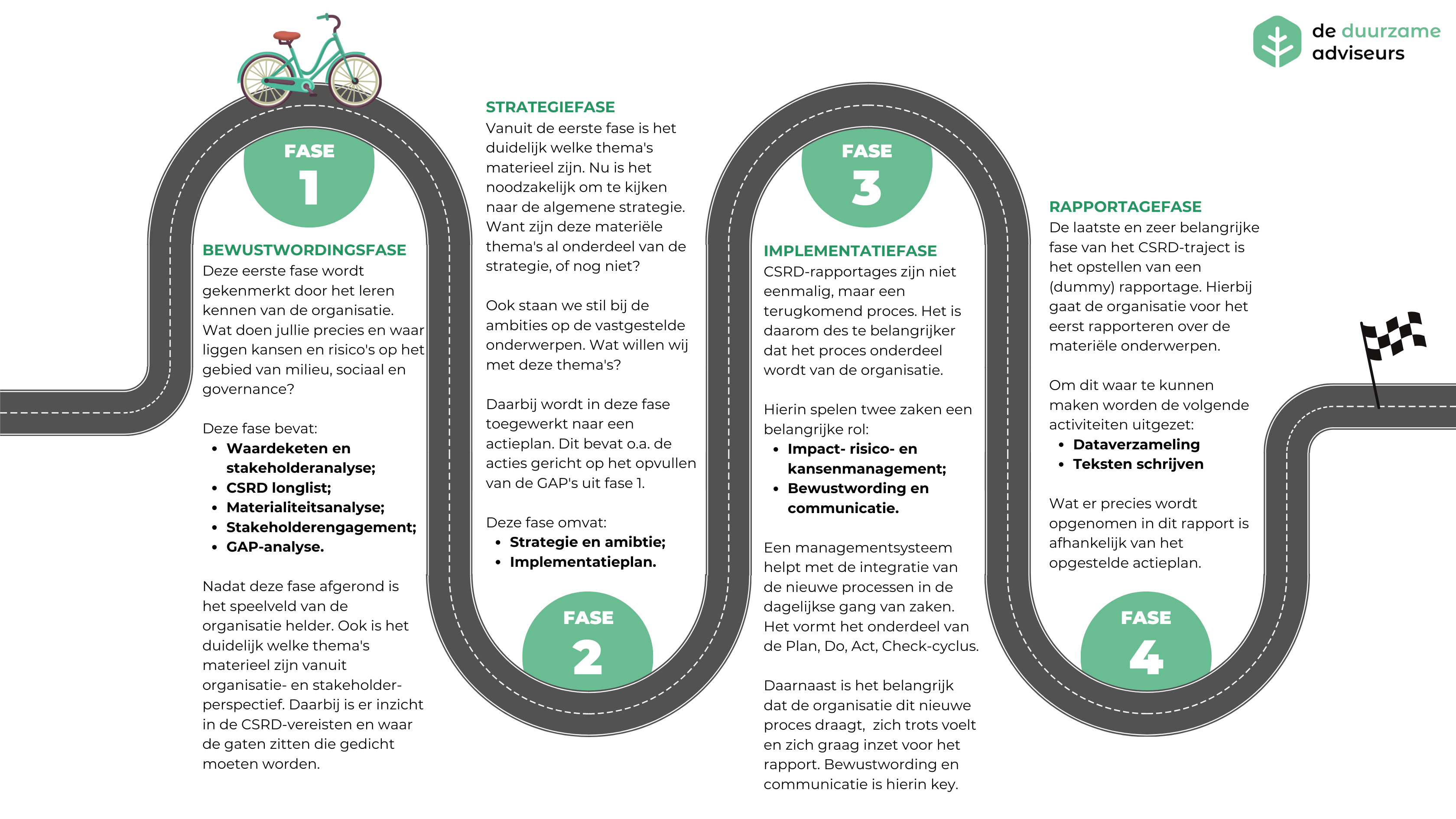 14
… als schakel in de keten?
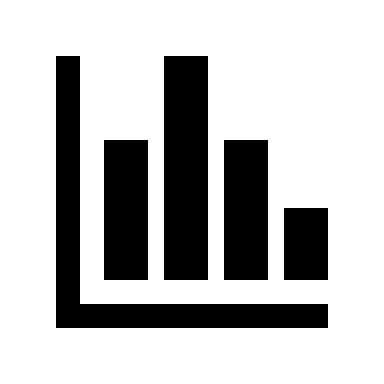 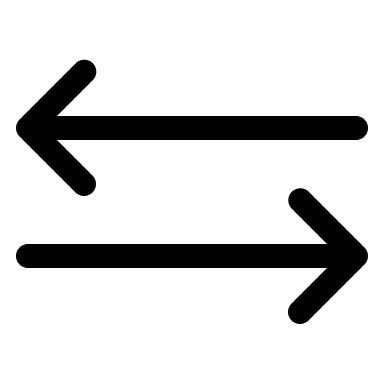 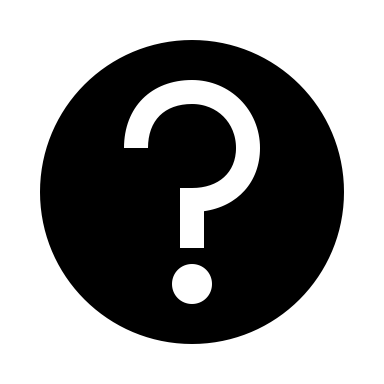 Data-uitvraag
“Wat doe jij?”
Verandering...
15
CSRD-bedrijven willen natuurlijk verbeteren. Daarom willen zij graag weten wat jij, als onderdeel van hun keten, doet aan duurzaamheid.

Dit kan gaan om beleid of maatregelen. 

CSRD = samen verduurzamen
Het kan zijn dat het CSRD-bedrijf ambitieus is en jouw hulp daarbij nodig heeft.

De vraag is, verander je mee? Of niet?

Dit kan natuurlijk positieve of negatieve gevolgen hebben voor jouw bedrijf.
CSRD-plichtige bedrijven gaan data opvragen vanuit hun keten. Dit kan over diverse onderwerpen gaan, afhankelijk van de bedrijfsactiviteiten.

LET OP! 
Zij mogen maximaal uitvragen wat is vastgesteld in de LSME standaarden
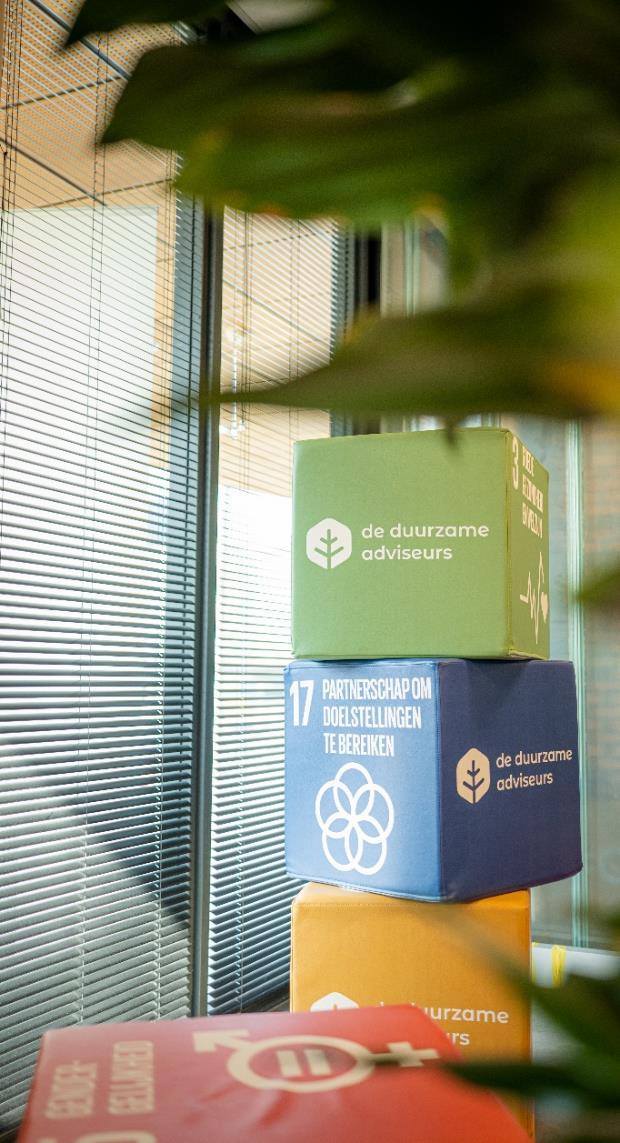 Assurance
16
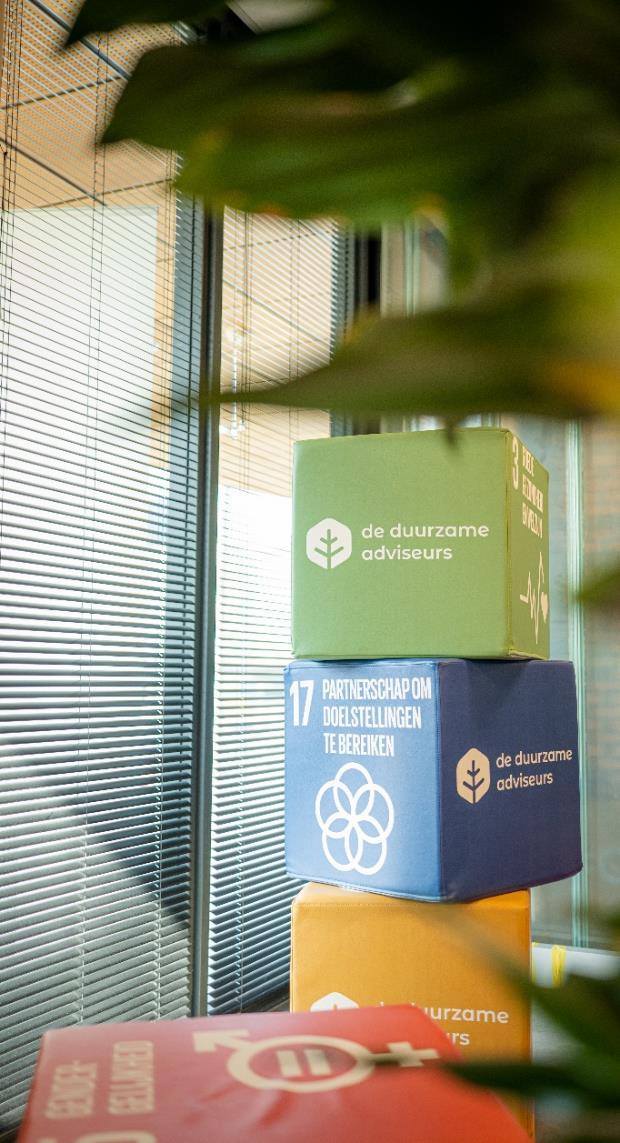 Ontwikkelingen rondom assurance?
Externe assurance met een beperkte mate van zekerheid
Vergelijkbaar met financieel jaarverslag
In ieder geval door accountants, wellicht meer bevoegde partijen

Wachten op implementatie in Nederlandse wet

Opleidingseisen voor accountants bekend
17
Wanneer betrek ik de accountant?
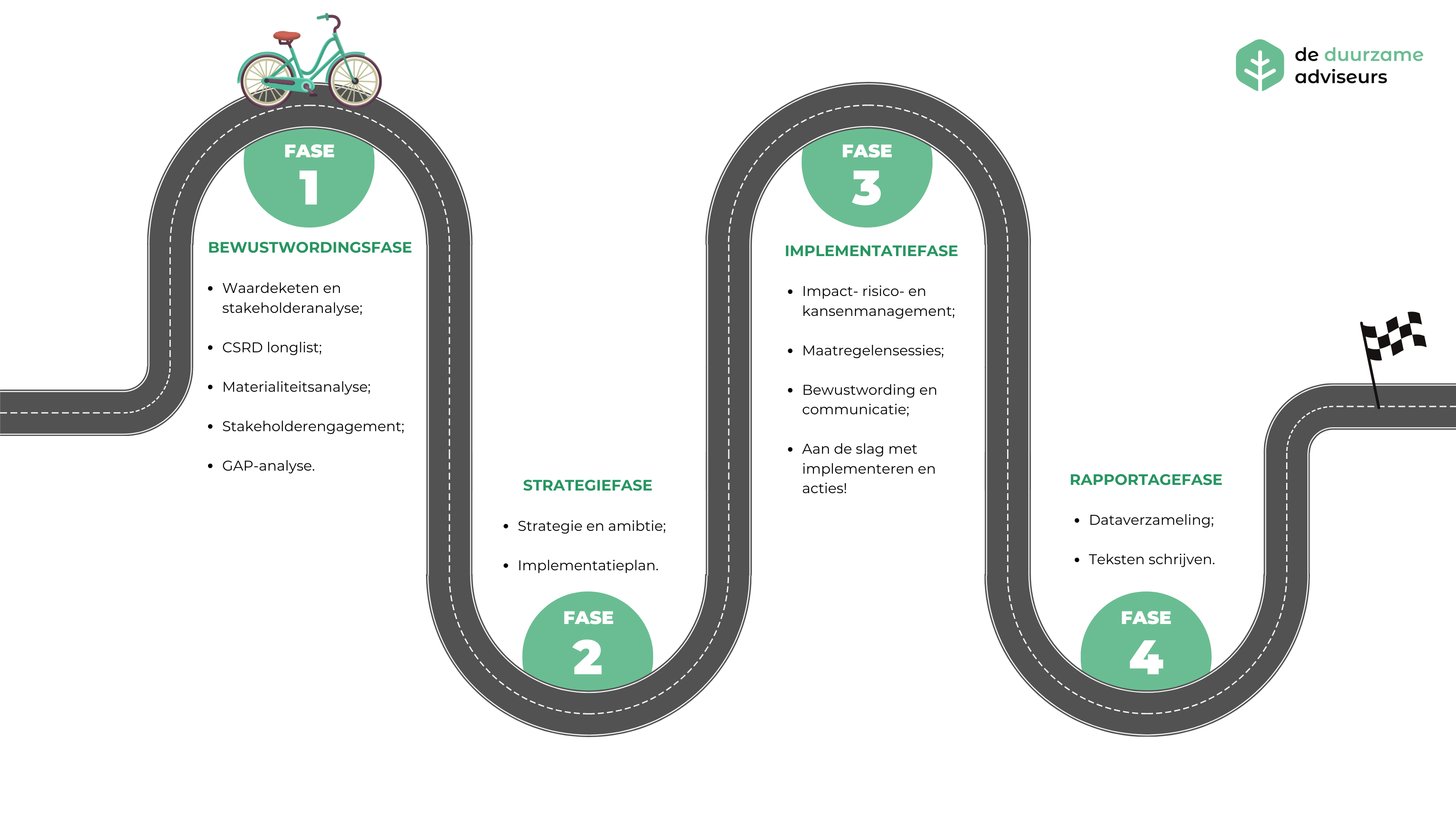 18
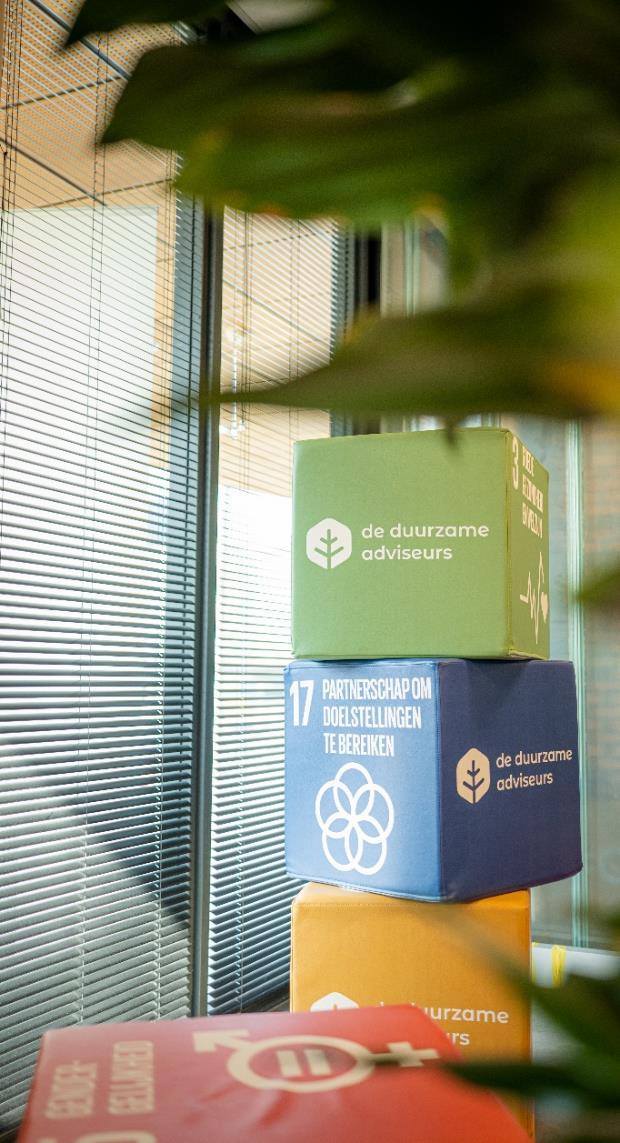 Vragen?
19